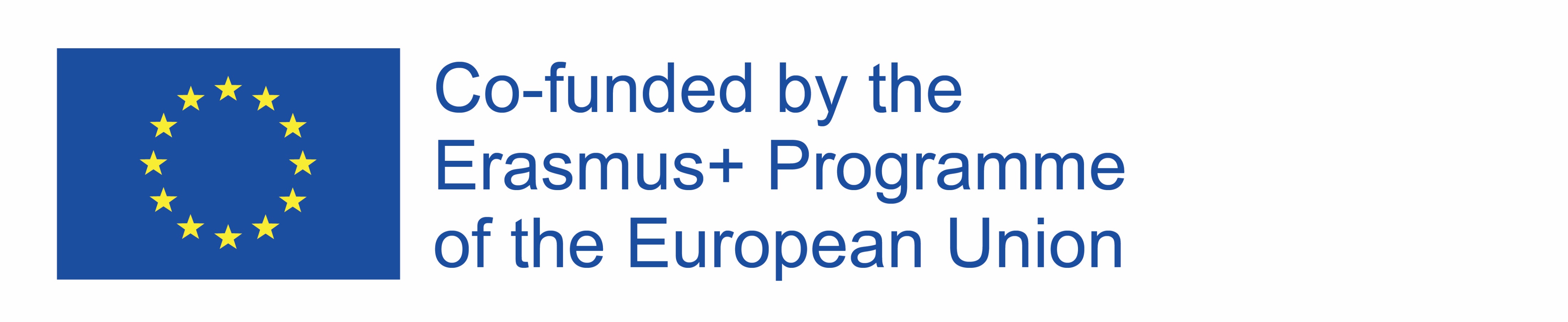 POLA I OBWODY FIGUR PŁASKICH
Web Quest jest przeznaczony dla I klasy gimnazjum (charakter matematyczno-informatyczny)Autor projektu: Sabina Folwarska
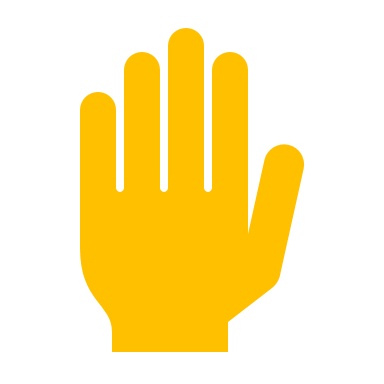 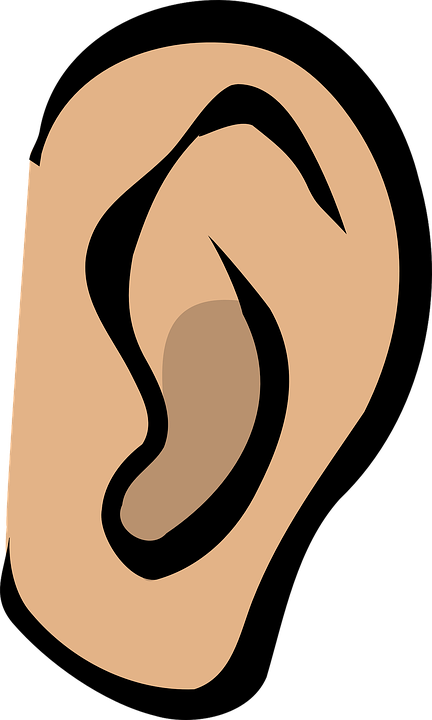 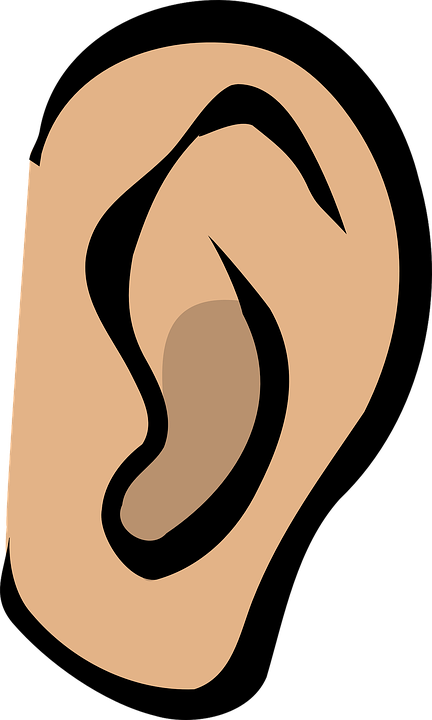 .
.
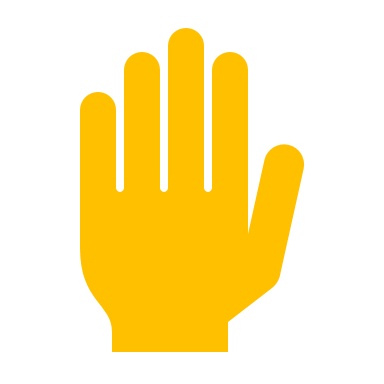 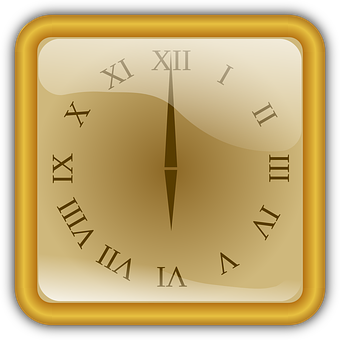 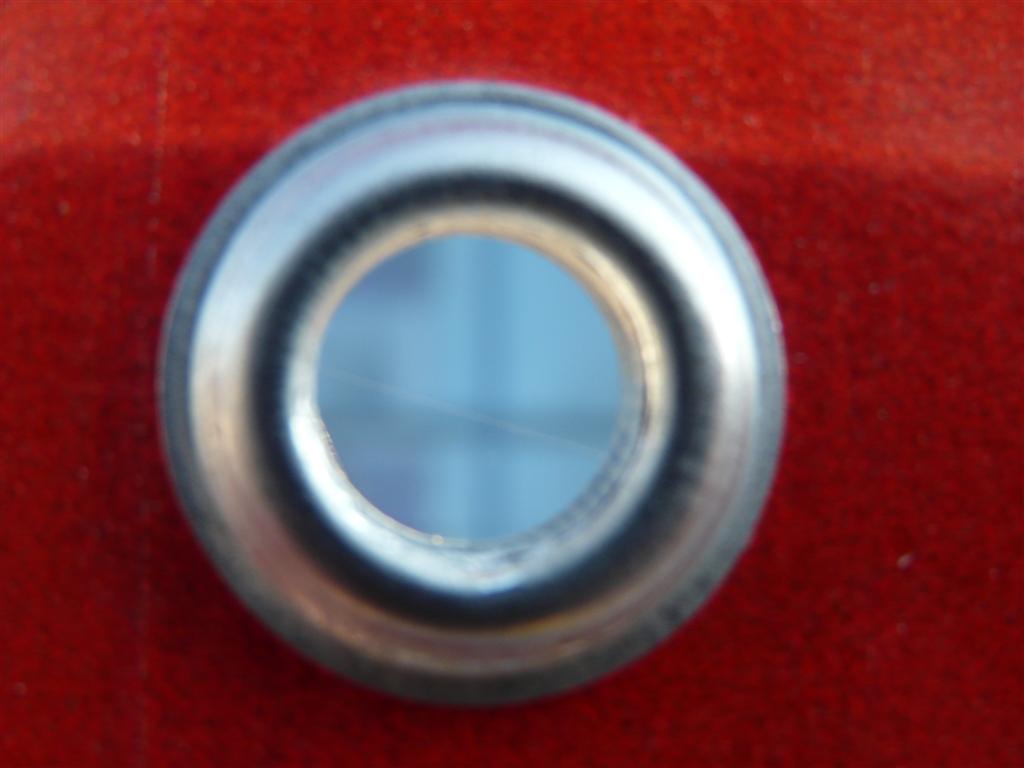 WPROWADZENIE
Witajcie Młodzi Matematycy!Zapraszam Was do samodzielnej pracy nad tematem, który wydaje się łatwy, a jednak czasami sprawia wiele problemów. Na naszych zajęciach zajmiemy się figurami płaskimi i wzorami na ich pole i objętość. Będzie to forma podsumowania i zebrania w całość tego, czego nauczyliście się wcześniej. Dla chcącego nic trudnego:)
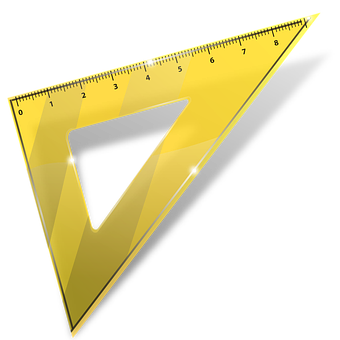 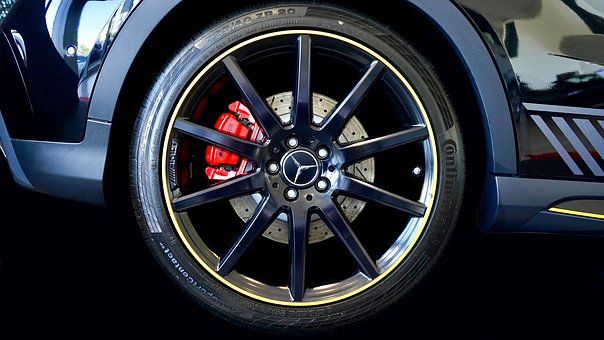 ZADANIE
Przed Wami 2 zadania.I  Oto pierwsze zadanie. Rozejrzyjcie się dookoła (w klasie, na korytarzu, w sali gimnastycznej, na podwórku szkolnym...). Znajdźcie przedmioty, które mają kształt figur geometrycznych. Poszukajcie: trójkąta, kwadratu, prostokąta, równoległoboku, rombu, trapezu i koła. Sfotografujcie te przedmioty i zmierzcie ich wymiary, a następnie obliczcie ich obwody i pola powierzchni. Wykonajcie prezentację multimedialną, w której umieścicie fotografie i obliczenia. Nadajcie tej prezentacji ciekawy tytuł, np. Matematyka wokół nas, itp.
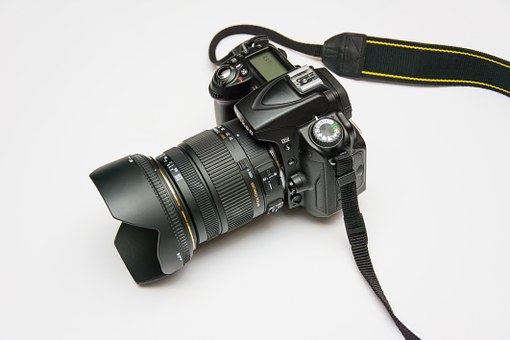 PROCES
Wasze działanie będzie miało bardzo praktyczny przebieg. Będziecie szukać matematyki w waszym najbliższym otoczeniu. Będziecie detektywami, którzy z aparatem fotograficznym wyruszą w poszukiwaniu figur matematycznych. Potem będziecie opracowywać zdobyte informacje, aby miały konkretne wykorzystanie w waszej szkole. Myślę, że będziecie się dobrze bawić i przy okazji uczyć. Powodzenia
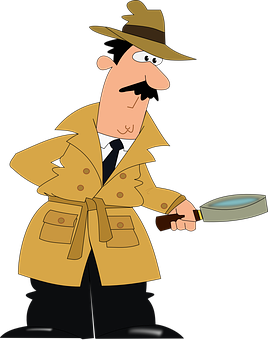 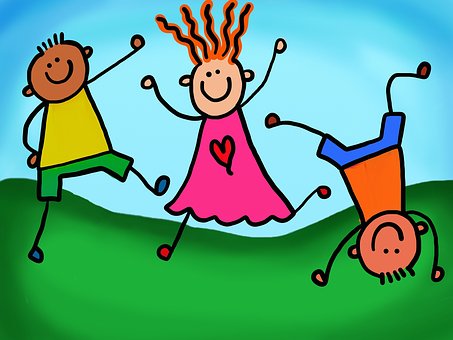 ZADANIE
II Waszym drugim zadaniem będzie przygotowanie czytelnej, estetycznej, poprawnej ilustracji przedstawiającej figury płaskie i wzory na ich pola i obwody (trójkąta, kwadratu, prostokąta, równoległoboku, rombu, trapezu i koła). Najlepsza praca zostanie powieszona na tablicy w sali matematycznej, a jej pomniejszone kopie wkleicie do zeszytu z matematyki, jako pomoc w nauce. Musicie pamiętać, aby praca była na tyle duża, żeby łatwo ją było odczytać z każdego miejsca w klasie. Mam nadzieję, że nie braknie Wam pomysłów. Możecie skorzystać z zaproponowanych linków, ale również własnej wyobraźni.
ZADANIE
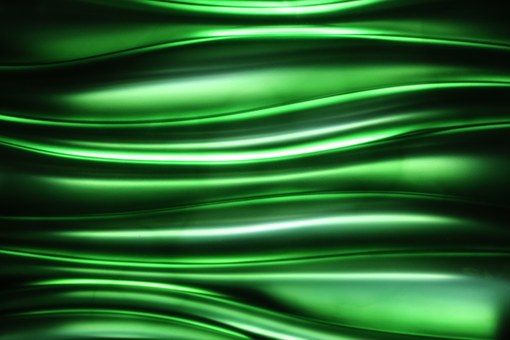 Będziecie pracować w grupach 3-osobowych.Prezentację wykonajcie w programie PowerPoint. Ważne, aby była: -  poprawna,  -  czytelna i estetyczna, -  Nie zapomnijcie umieścić tytułu i Autorów, -  Zaprezentujecie ją Waszym kolegom.
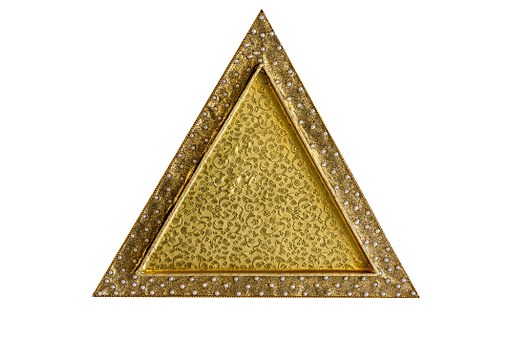 ZADANIE
Ilustrację ze wzorami możecie wykonać na komputerze i potem wydrukować lub możecie zrobić ją odręcznie (kredkami, pisakami, farbami...). Wybór należy do Was. Ważne, aby praca spełniła podane wcześniej wymagania: - poprawności,  - czytelności,  - estetyki, -  Zaprezentujecie ją na końcu Waszym kolegom.
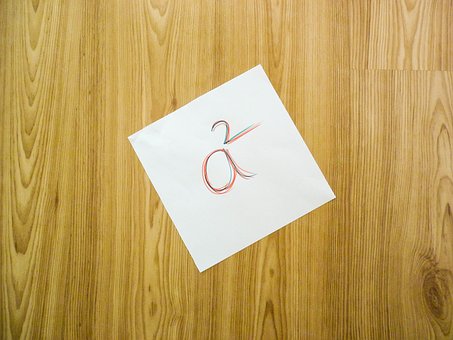 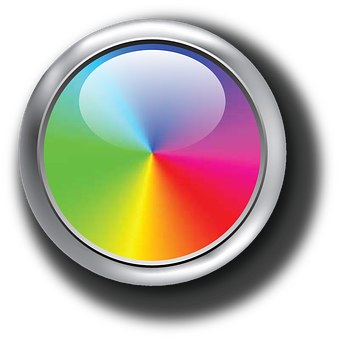 ŹRÓDŁA
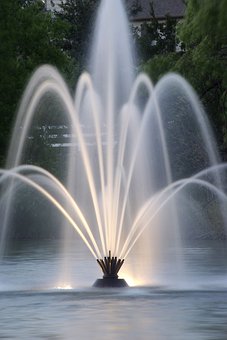 1. https://www.google.pl/search?q=figury+p%C5%82askie+wzory&client=firefox-b&source=lnms&tbm=isch&sa=X&ved=0ahUKEwi1yeX8-ZnRAhUCDiwKHaQjC4oQ_AUICCgB&biw=1271&bih=6352. http://www.math.edu.pl/pola-figur-plaskich3. https://www.google.pl/search?q=figury+p%C5%82askie&client=firefox-b&sa=X&biw=1271&bih=635&tbm=isch&imgil=ylKIC-W2wA9m4M%253A%253BzACuBZBbgvJxrM%253Bhttp%25253A%25252F%25252Fmajapawelec.republika.pl%25252Ftexty%25252FPOLA_I_OBWODY.htm&source=iu&pf=m&fir=ylKIC-W2wA9m4M%253A%252CzACuBZBbgvJxrM%252C_&usg=__Y4E_xEBskaMop_AvcKA9u9xcS9w%3D&ved=0ahUKEwjX4bC2-5nRAhVGAsAKHVhZC7sQyjcILQ&ei=x0xlWJfiEsaEgAbYsq3YCw#imgrc=3WFZ3xnVlK0IxM%3A4. http://mposwiatowska.republika.pl/5. https://www.google.pl/search?q=powerpont&ie=utf-8&oe=utf-8&client=firefox-b-ab&gfe_rd=cr&ei=KDyDWKTRC_Sv8wfIoIXIBw#q=wzory+na+pola+figur+1+gimnazjum6. http://matematyka.opracowania.pl/pola_figur_na_poziomie_ucznia_klasy_6/7. https://www.google.pl/search?q=pola+i+obwody+figur+p%C5%82askich&client=firefox-b-ab&tbm=isch&tbo=u&source=univ&sa=X&ved=0ahUKEwiO07iEjdPRAhUFGCwKHZm7CR0QsAQIJg&biw=1272&bih=6638. http://www.epomoce.pl/matematyka_figury_bryly_wzory
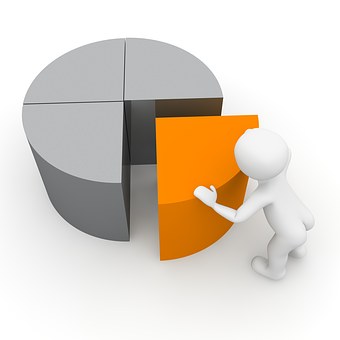 EWALUACJA
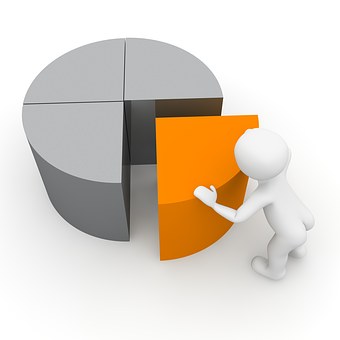 EWALUACJA
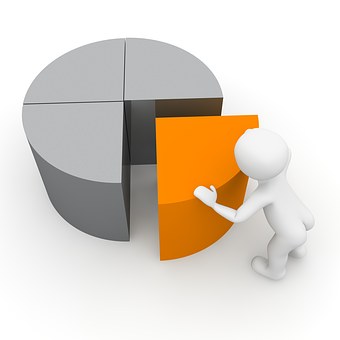 EWALUACJA
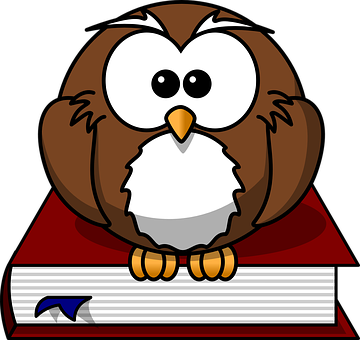 KONKLUZJA
Jakie korzyści osiągnęliście z realizacji tego projektu?1. Przekonaliście się, że nasze otoczenie jest matematyczne (pełne figur geometrycznych).2. Utrwaliliście sobie nazwy  figur płaskich oraz wzory na ich obwód i pole.3. Nauczyliście się wykorzystywać Internet jako źródło informacji.4. Nauczyliście się opracowywać te informacje w różnych formach.5. Uczyliście się trudnej sztuki współpracy w grupie.
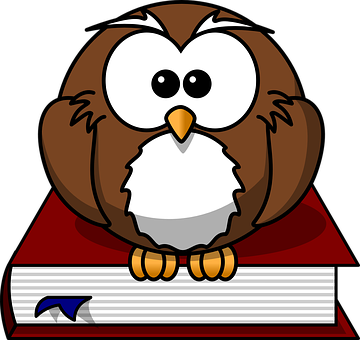 KONKLUZJA
6. Mogliście poćwiczyć prezentowanie zebranych informacji Waszym kolegom.7. Mogliście się poczuć w pełni odpowiedzialni za zdobywanie wiedzy.8. Wasza praca może posłużyć Wam oraz innym osobom z Waszej szkoły i nie tylko.
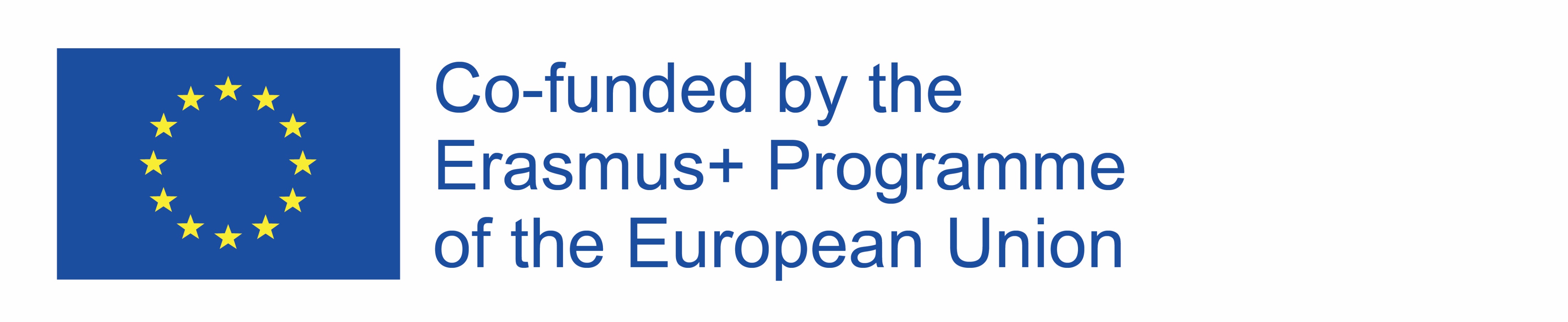 PORADNIK DLA NAUCZYCIELA
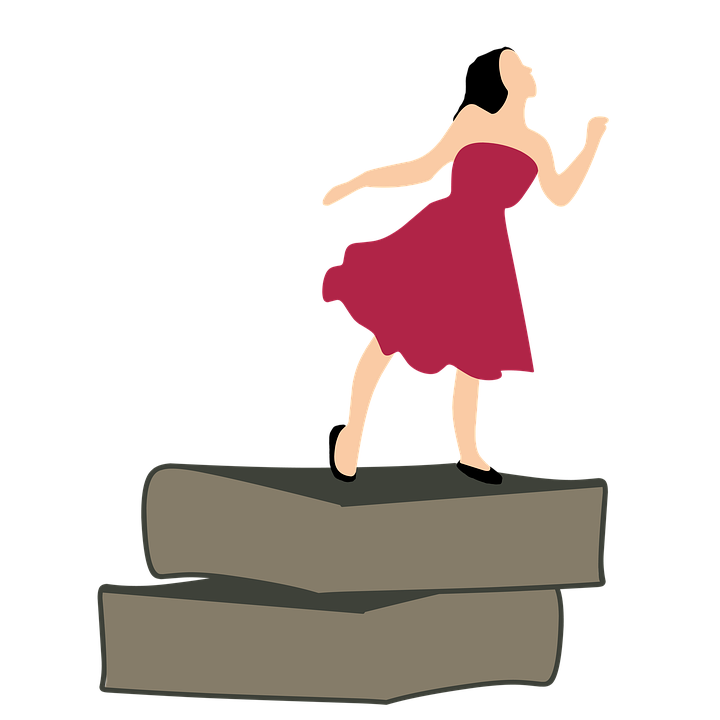 1. Podział na grupy może być dokonany według dowolnych  kryteriów, np. ze względu na możliwości poznawcze uczniów, ich umiejętności, zainteresowania, tak aby „równo” rozłożyć siły w poszczególnych grupach.2. Jeżeli chodzi o poszukiwane przez uczniów przedmioty w kształcie danych figur geometrycznych, to nauczyciel powinien wcześniej sam „zbadać otoczenie” i w przypadku braku konkretnych elementów, powinien takie umieścić.3. Czas na realizację projektu powinien być dostosowany do możliwości uczniów. Nie jest z góry narzucony.4. Można też wprowadzić anonimową ocenę zaprezentowanej pracy danej grupy przez uczniów z innych grup.5. Dobrze byłoby rozpowszechnić na terenie szkoły powstałe ilustracje, aby uczniowie widzieli, że ich praca ma praktyczne zastosowanie.